2.2	                          	    Bråkform och blandad form
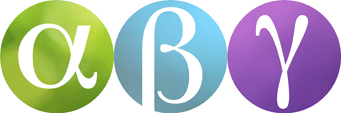 Från hela till delar
12
16
8
Två pizzor kan delas i åtta fjärdedelar.
4
4
4
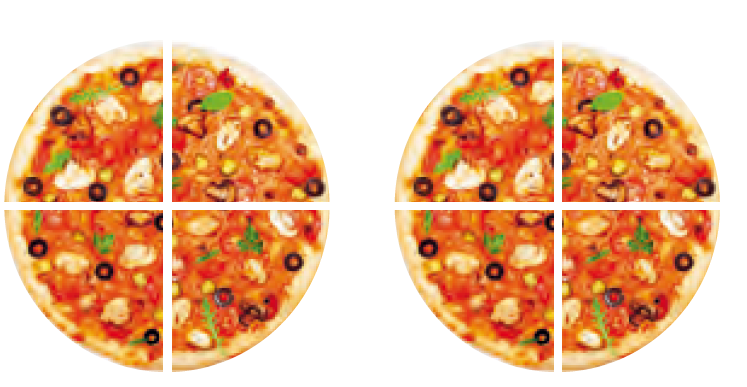 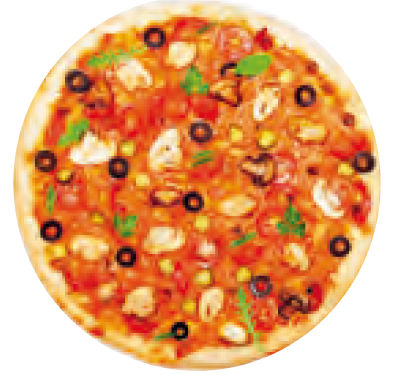 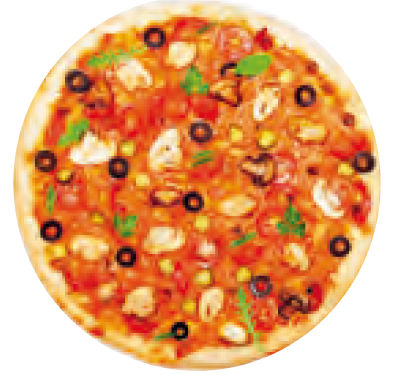 2
=
Tre pizzor kan delas i 12 fjärdedelar, 
fyra i 16 fjärdedelar och så vidare.
=
3
4
=
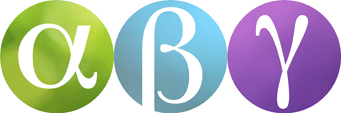 Bråkform och blandad form
Saida och Aiden beställde två pizzor och bad att få dem delade i fjärdedelar.
1
1
5
5
Efter en stund så fanns det fem fjärdedelar kvar.
Fem fjärdedelar skriv så här i bråkform:
=
4
4
4
4
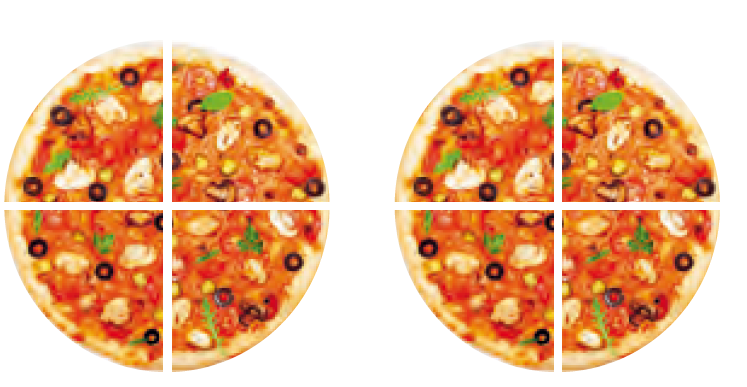 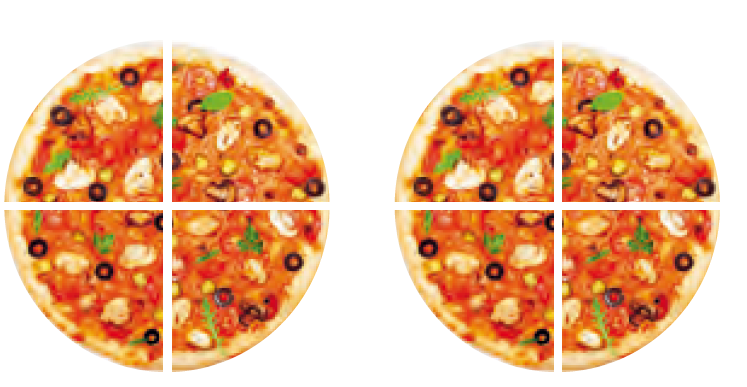 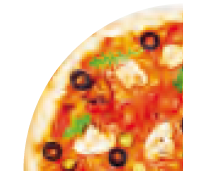 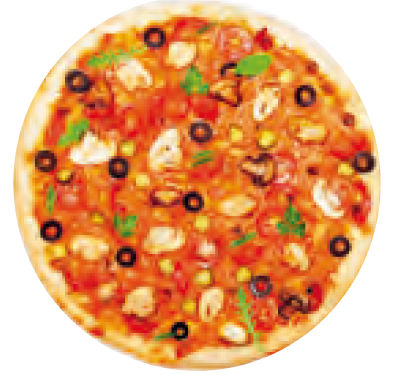 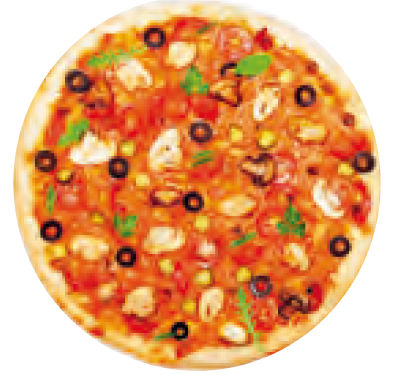 Man kan också säga att det fanns en hel och en fjärdedels pizza kvar.
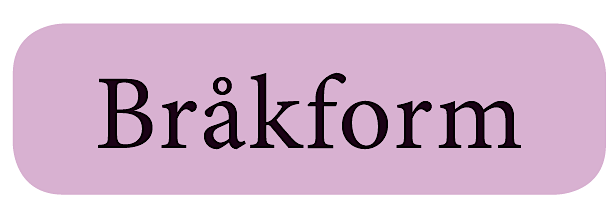 1
1
är det skrivet i blandad form.
Om talet skrivs som hela och delar,
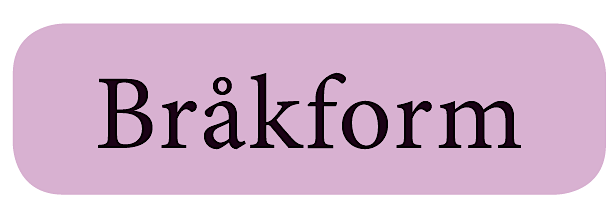 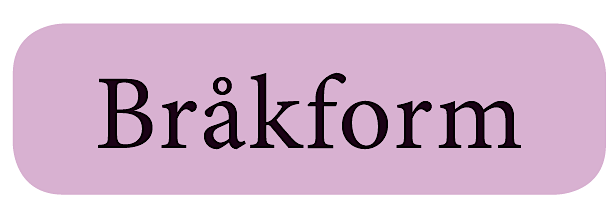 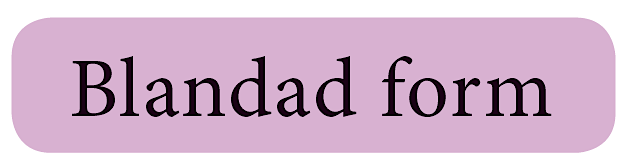 blandad form
bråkform
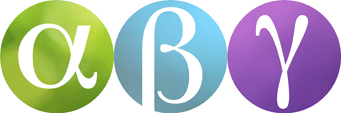 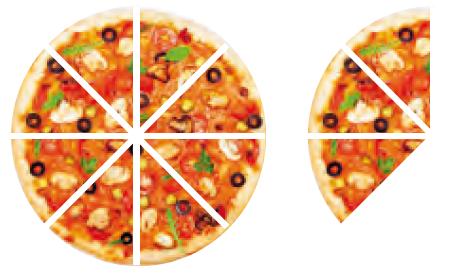 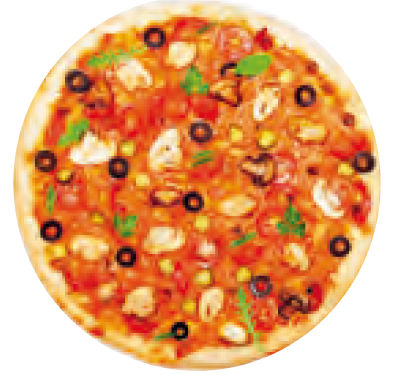 11
3
=
8
8
Här finns det en hel och tre åttondels pizza kvar.
Räknar man pizzabitarna så finns det 11 bitar.
Man kan därför säga att det finns 11 åttondelar kvar.
1
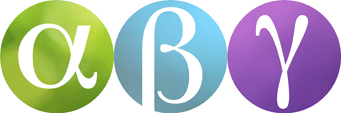 Addition och subtraktion
2
Bilderna visar additioner och subtraktioner med bråk.
2
4
6
3
1
1
–
+
4
5
4
5
5
5
4
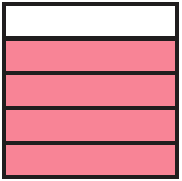 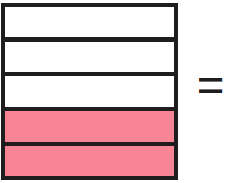 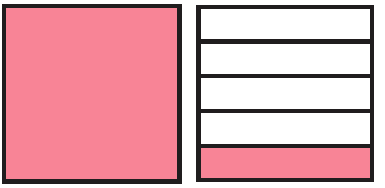 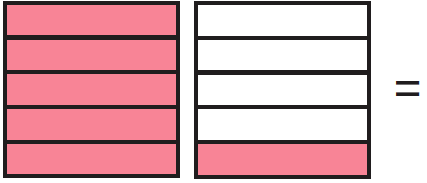 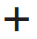 1
=
=
2
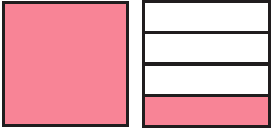 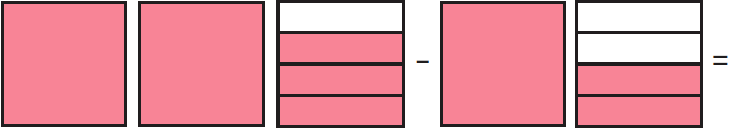 1
1
=
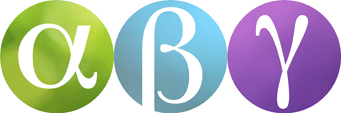 Exempel
Bråkform
Blandad form
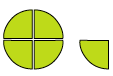 7
5
5
2
3
4
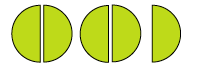 1
1
1
2
2
1
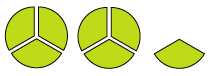 2
4
3
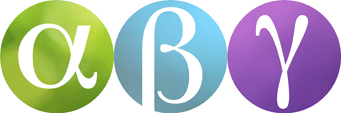 Exempel
Skriv i blandad form.
11
=
=
9
57
23
17
8
13
38
8
6
5
10
9
4
3
7
=
=
Skriv i bråkform.
2
1
2
7
3
2
=
=
5
6
=
3
2
4
1
3
2
5
1
5
3
8
9
6
4
7
10
=
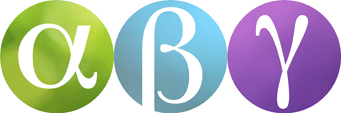 Exempel
Beräkna
b)
c)
a)
b)
c)
a)
1
–
–
+
–
–
–
+
–
1
3
1
9
15
6
3
1
1
Du växlar 8 åttondelar till 1 hel. Det är då 1 åttondel kvar.
=
5
7
=
=
=
=
8
8
8
5
5
7
=
7
Skriv de båda termerna i bråkform.
1
2
6 femtedelar – 2 femtedelar =  4 femtedelar.
Skriv de båda termerna i bråkform.
6
5
2
1
5
4
3
6
2
2
12
1
1
2
1
7
7
8
5
5
8
5
8
5
7
7
15 sjundedelar – 12 sjundedelar = 3 sjundedelar.